Министерство национальной экономики Республики Казахстан
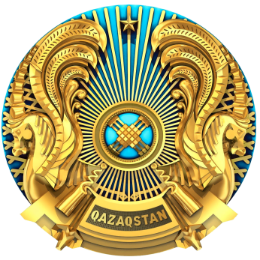 О ПРОГНОЗЕ СОЦИАЛЬНО-ЭКОНОМИЧЕСКОГО РАЗВИТИЯ НА 2024 – 2028 ГОДЫ
О ГАРАНТИРОВАННОМ ТРАНСФЕРТЕ ИЗ НАЦИОНАЛЬНОГО ФОНДА НА 2024 – 2026 ГОДЫ
г. Астана, сентябрь 2023 г.
[Speaker Notes: Insert picture/ Right Click/Send to back]
Сценарий прогноза макропоказателей
(базовый сценарий: цена на нефть 80 $/баррель, курс 460 тенге/$)
Основные задачи при определении параметров республиканского бюджета и Национального фонда
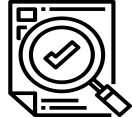 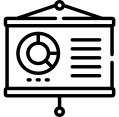 Рост доли собственных доходов в бюджете (в % от расходов)
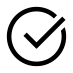 Темпы роста доходов республиканского бюджета
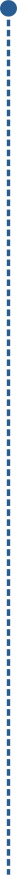 Доходы республиканского бюджета на 2024 – 2026 годы
2025 год
2024 год
2026 год
17,4
16,1
18,4
трлн ₸
трлн ₸
трлн ₸
О гарантированном трансферте из Национального фонда на 2024 – 2026 годы
Цена отсечения на нефть
Рост валютных активов Нацфонда
Рост чистых поступлений в Нацфонд
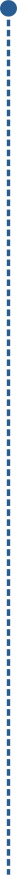 Размер гарантированного трансферта из Нацфонда на 2024 – 2026 годы
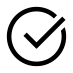 С 2 400 млрд тенге
утвержденный
2025 год
2024 год
2026 год
2024 год
2025 год
2026 год
2,0
2,0
2,0
6,3
6,3
3,9
трлн ₸
трлн ₸
трлн ₸
трлн ₸
трлн ₸
трлн ₸
2025 год
2024 год
80,7
68,0
не превышает объемы прогнозируемых поступлений в Нацфонд от организаций нефтяного сектора при цене отсечения
допустимые изъятия в 2024 году – 2,2 трлн тенге, в 2025-2026 годах – 2,3 трлн тенге
млрд $
млрд $
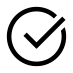 2026 год
93,3
2025 год
2024 год
2026 год
2025 год
2024 год
2026 год
млрд $
40,2
41,8
43,4
$/баррель
$/баррель
$/баррель
$/баррель
$/баррель
$/баррель
Темпы роста расходов республиканского бюджета
Доля расходов, направленных на реализацию стратегических направлений
Уровень гармонизации стратегического и бюджетного планирования
Темпы роста расходов по правилам
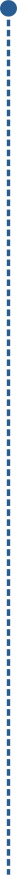 Расходы республиканского бюджета на 2024 – 2026 годы
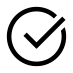 С 2 400 млрд тенге
утвержденный
2025 год
2024 год
2026 год
23,8
24,0
25,2
2024 год
2025 год
2026 год
68%
68%
69%
трлн ₸
трлн ₸
трлн ₸
2025 год
2024 год
95%
91%
не превышает предельный объем расходов по контрцикличному бюджетному правилу
предельный объем в 2024 году – 24,3 трлн тенге, в 2025-2026 годах – 25,9 трлн тенге
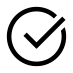 2026 год
2023 год
2025 год
2024 год
2026 год
2025 год
2024 год
2026 год
95%
92%
108,1%
108,6%
108,0%
$/баррель
$/баррель
$/баррель
Отчет о бюджетных рисках и долгосрочной устойчивости государственных финансов
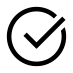 Отчет о бюджетных рисках (ОБР) – выявление и оценка подверженности бюджетных параметров внешним макроэкономическим рискам. Структура ОБР определяет приоритетность рисков
1 сценарий – снижение цены на нефть на 40%
2 сценарий – ослабление курса USD/KZT на 20%
3 сценарий – снижение экспорта нефти на 10% 
4 сценарий – повышение ИПЦ на 15% к концу 2023 года с последующим снижением на 1 п.п. ежегодно
5 сценарий – замедление экономического роста стран основных партнеров РК
6 сценарий – комбинированный шок, основанный на ретроспективном анализе внешних факторов
Разработан перечень ключевых бюджетных коэффициентов для оценки эффективности и устойчивости бюджетной политики
Охват ОБР также включает анализ рисков со стороны квазигосударственного, финансового секторов и анализ обязательств ГЧП
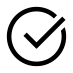 Отчет о долгосрочной устойчивости государственных финансов – долгосрочная фискальная политика до 2053 года
Ускорение темпов роста производительности труда
Углеродная нейтральность
Базовый сценарий
Переход к низкоуглеродному, климатически нейтральному развитию
Снижение потребления видов энергоносителей
Неизменность политики
Численность населения согласно собственному прогнозу
Повышение производительности труда
Чем выше производительность, тем выше ВВП экономики
Восстановление сбалансированности целевых ориентиров государственных финансов
Постепенный возврат к целевым ориентирам ненефтяного дефицита бюджета
(КУГФ не выше 5,9% к ВВП в 2026 году)
Дефицит республиканского бюджета, % к ВВП
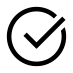 2023 год
2026 год
4,6
7,4
2024 год
2025 год
2025 год
2024 год
5
6,5
54%
65%
% к ВВП
% к ВВП
% к ВВП
% к ВВП
правительственный долг в 2024 году планируется на уровне 21,3% к ВВП, и в 2025-2026 годах на уровне 21,2 и 21,1% к ВВП
Улучшение показателей чистых внешних активов государства
(КУГФ не выше 75% от валютных активов Нацфонда)
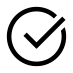 Правительственный долг, % к ВВП
2026 год
46%
Спасибо за внимание!